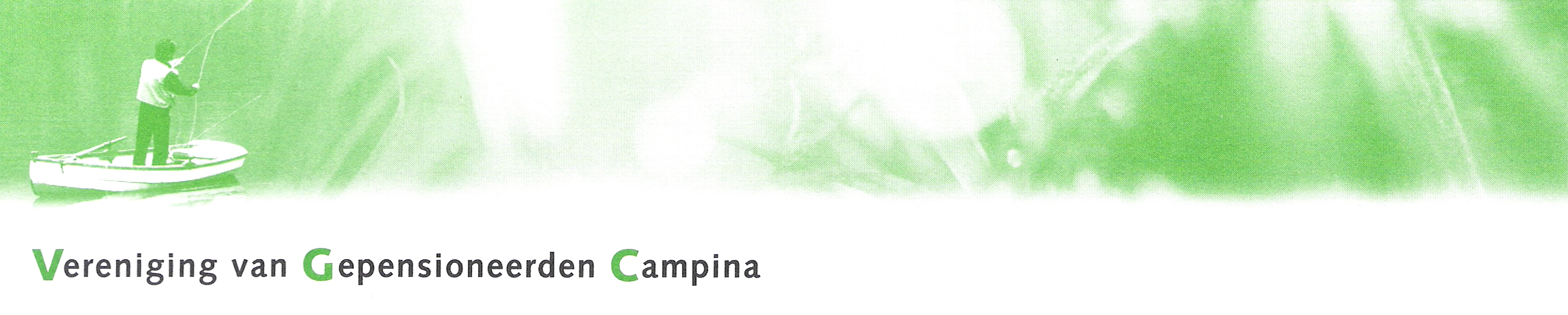 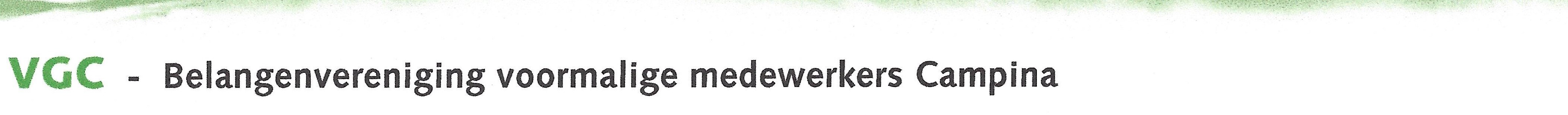 Pensioencommissie VGC
ALV 20 april 2023
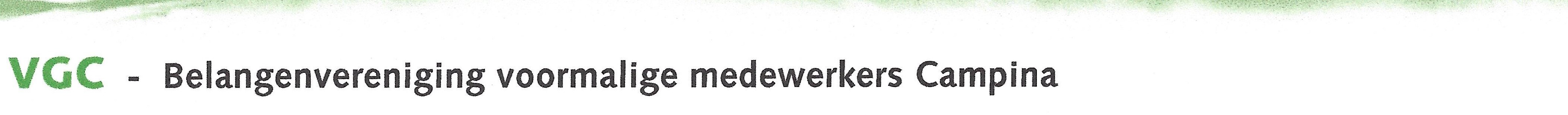 Onderwerpen
Pensioencommissie: samenstelling en opdracht

Wet Toekomst Pensioenen: enkele hoofdlijnen

WTP: waar staan we nu en wat komt er aan?

WTP: verwachtingen & vervolgstappen
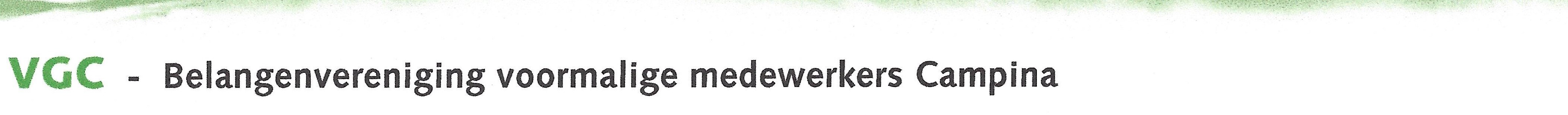 Pensioencommissie: samenstelling en opdracht
Bemensing:
Joan van Oorschot – bestuur VGC
Atze Schaap – bestuur VGC
Arnout Traas – lid VGC met financiële achtergrond
Opdracht:
Vergroten kennis VGC bestuur van pensioenstelsel, vooral Wet Toekomst Pensioenen
Volgen besluitvormingsproces WTP en benutten momenten van beïnvloeding
Voorbereiden inbreng VGC in Koepel Gepensioneerden
Voorbereiden overleg VGC met SPC 
Voorbereiden eventuele acties na inwerkingtreding WTP
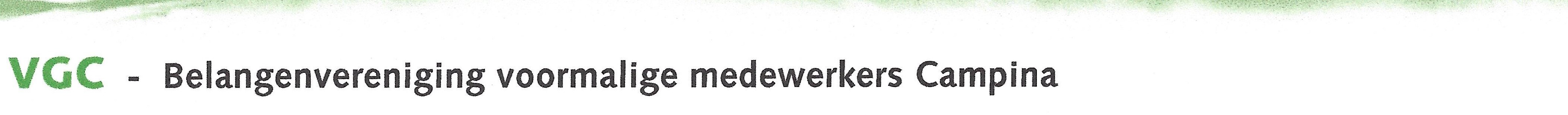 Onderwerpen
Pensioencommissie: samenstelling en opdracht

Wet Toekomst Pensioenen: enkele hoofdlijnen

WTP: waar staan we nu en wat komt er aan?

WTP: verwachtingen & vervolgstappen
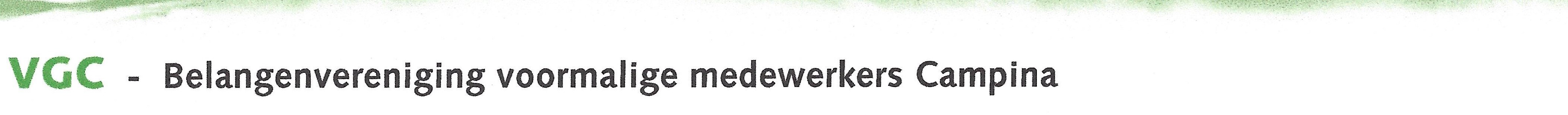 Wet Toekomst Pensioenen – enkele hoofdlijnen en verwachting
Pensioen wordt premiestelsel met individuele pensioenkapitalen in plaats van streefuitkeringen
Pensioenen bewegen sneller en meer mee met conjunctuur
Sneller indexatie maar ook sneller korting
Individuele deelnemers geven zelf beleggingsmix aan
Risico’s bij individuele deelnemers
Verwachting m.b.t. indexeren:
Voor financieel zwakkere fondsen biedt WTP mogelijkheid om sneller te indexeren (=reserves aanspreken)
Financieel sterkere fondsen kunnen dit ook onder bestaande FTK
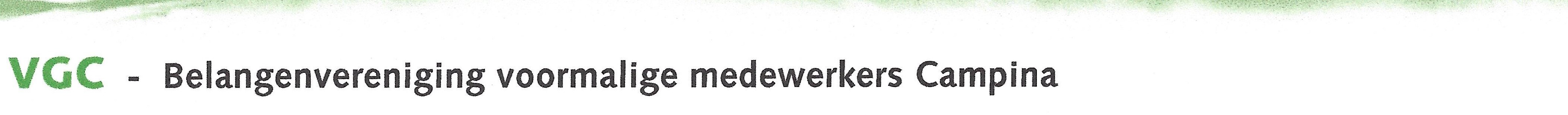 Onderwerpen
Pensioencommissie: samenstelling en opdracht

Wet Toekomst Pensioenen: enkele hoofdlijnen

WTP: waar staan we nu en wat komt er aan?

WTP: verwachtingen & vervolgstappen
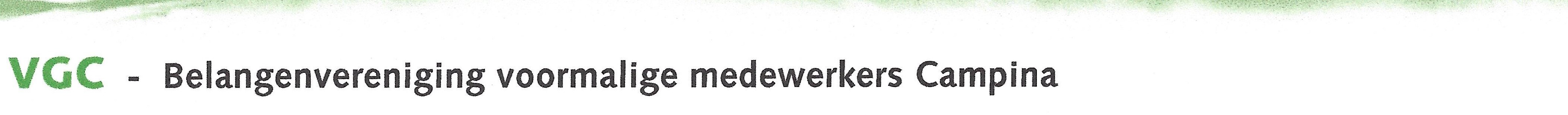 Stand van zaken WTP: race tegen de klok
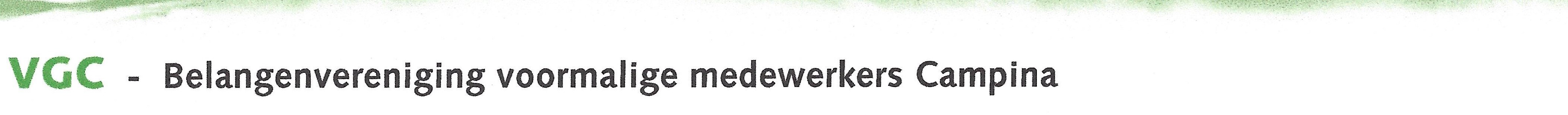 Tijdslijnen na inwerkingtreding WTP voor fondsen die ‘invaren’
Arbeidsvoorwaardelijke fase 1-7-23 tot 1-1-2025 
De sociale partners moeten een transitieplan opstellen en voorleggen aan de partijen die gebruik maken van het hoorrecht
Pensioenfondsen beoordelen transitieplan t.a.v. uitvoerbaarheid
Vereniging van gepensioneerden (zoals VGC) kan gebruik maken van hoorrecht
VO heeft versterkt adviesrecht over het transitieplan
RvT heeft instemmingsrecht over het transitieplan
Het transitieplan moet voor 1-1-2025 (einde arbeidsvoorwaardelijke fase) aan het bestuur van het pensioenfonds worden verstrekt 
Onderbreng fase 1-1-25 tot 1-7-25
Het bestuur van het pensioenfonds heeft 6 maanden om te bepalen wie de uitvoering doet
Implementatie fase 1-7-25 tot 1-1-27
Het bestuur van het pensioenfonds houdt toezicht op de implementatie
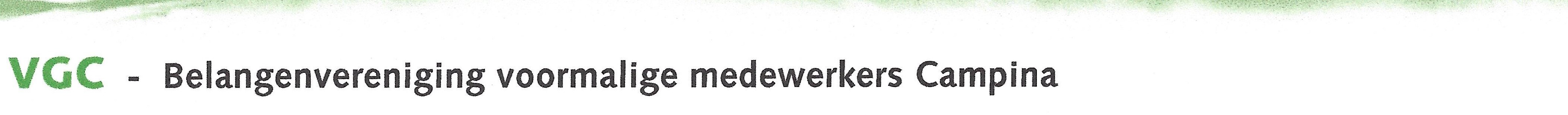 Positie individuele deelnemers/gepensioneerden in WTP
Collectieve waardeoverdracht: geen individueel bezwaar/beroep mogelijk, maar wel:
Hoorrecht voor verenigingen van gepensioneerden (mits voldoende representatief)
Versterkt adviesrecht voor het Verantwoordingsorgaan van het betreffende pensioenfonds (VO)
Overige bezwaren: onafhankelijke externe geschillencommissie
Claims zijn niet uit te sluiten: 
O.a. over de vermeende (on)juistheid van de data van (groepen) individuele deelnemers/gepensioneerden
Claimstichting Pensioen (gesteund door o.a. Seniorennetwerk Nederland) bereidt zich voor op juridische procedures tegen de Staat der Nederlanden
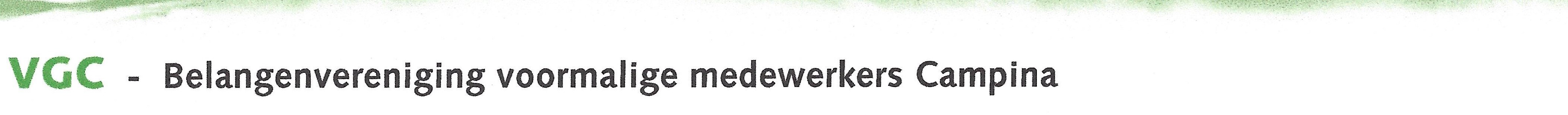 WTP: status gesloten fondsen
Bijzondere positie gesloten fondsen
Geen premieopbouw
Geen actieve betrokkenheid werkgever
Handreiking invaren gesloten fondsen van het Ministerie van Sociale Zaken en Werkgelegenheid is in de maak
Invaren in nieuwe systeem lijkt in principe mogelijk
Primaat besluitvorming bij sociale partners
Bestuur pensioenfonds beoordeelt uitvoerbaarheid
Evenwichtige afweging belangen diverse groepen (slapers – gepensioneerden)
Fondsen die niet invaren blijven onder FTK
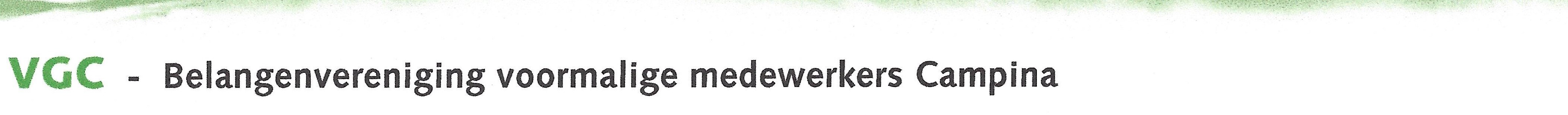 Onderwerpen
Pensioencommissie: samenstelling en opdracht

Wet Toekomst Pensioenen: enkele hoofdlijnen

WTP: waar staan we nu en wat komt er aan?

WTP: verwachtingen & vervolgstappen
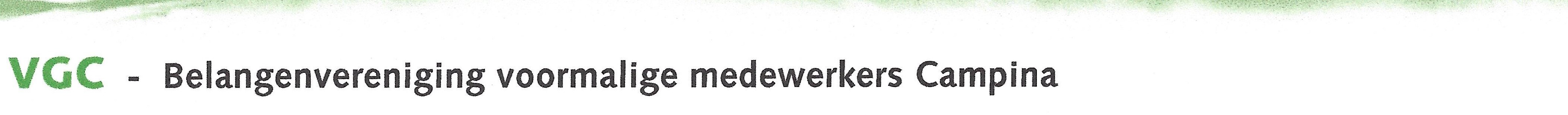 VGC, onze leden en WTP: verwachtingen en vervolgstappen
SPC bestuur bereidt zich voor op komende fase

VGC volgt proces intensief
Inwerkingtreding WTP afwachten
Optie hoorrecht staat open

Constructief overleg met SPC staat voorop
Goede onderbouwing van consequenties voor deelnemers(groepen)